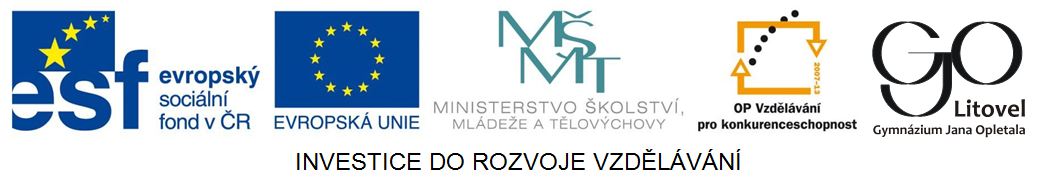 THE USA - history
Colonial period
18th/19th century
Modern times
COLONIAL PERIOD (October 12, 1492 – July 4, 1776)
1492 – Christopher Columbus officially discovered the USA
The colonization of the continent started – Spanish, French, Dutch 
1607 – first permanent English settlements built on the continet (Jamestown, Chesapeake Bay,Virginia )
1620 – Pilgrim Fathers  (colonists from England) arrived on the ship called Mayfower to found Massachusetts Bay colony
MAYFLOWER
Zdroj: [cit2014-05-14]. Dostupný pod licencí  public domain 
http://upload.wikimedia.org/wikipedia/commons/thumb/6/69/StateLibQld_1_107448_Mayflower_%28ship%29.jpg/800px-StateLibQld_1_107448_Mayflower_%28ship%29.jpg
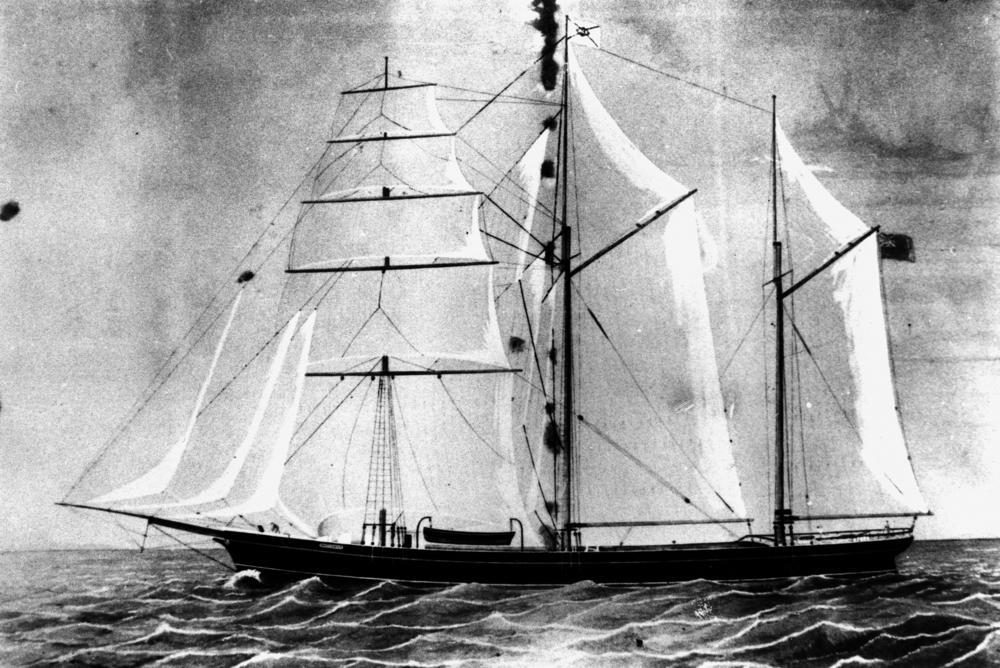 POLITICAL CHANGES (18TH/ 19TH CENTURY)
Boston Tea Party - December 16th, 1773 refusal of the British colonists to pay taxes to the King of England ( throwing 10 ths.pounds worth of tea to the sea in Boston)
War of Independence (1775 – 1781) – 13 Brithish colonies´s stuggle for independence
Declaration of Independence – 4th July, 1776, Philadelphia , written by Thomas Jefferson – act denying oficially colonial obligations to England, declaring all the men equal
George Washington – first American president
GEORGE WASHINGTON
Zdroj: [cit2014-05-14]. Dostupný pod licencí  public domain 
http://upload.wikimedia.org/wikipedia/commons/thumb/2/2c/Gwashington.jpeg/640px-Gwashington.jpeg
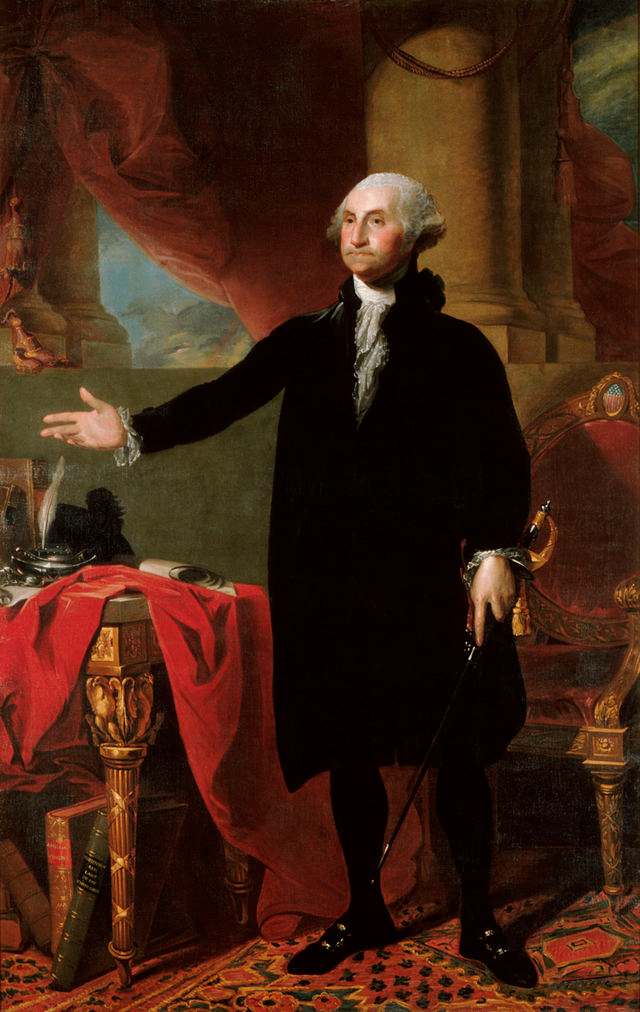 19TH CENTURY
1800 – Philadelphia is the first capital of the USA
Civil War (1881-1886) – armed conflict between industrial North (Union – 23 states)) and agricultural  South (Confederacy – 11 states)) about the slavary
1860 –Abraham Lincon (unionists Republican candidate) – became the president
January 1st, 1863 – The Emancipation Proclamation  - abolition of slavary
1865 –five days after the end of the Cilvil War – April 14th, Abraham Lincoln  was assassinated at he Ford theatre in Washington
ABRAHAM LINCOLN
Zdroj: [cit2014-05-14]. Dostupný pod licencí public domain
http://upload.wikimedia.org/wikipedia/commons/thumb/4/44/Abraham_Lincoln_head_on_shoulders_photo_portrait.jpg/640px-Abraham_Lincoln_head_on_shoulders_photo_portrait.jpg
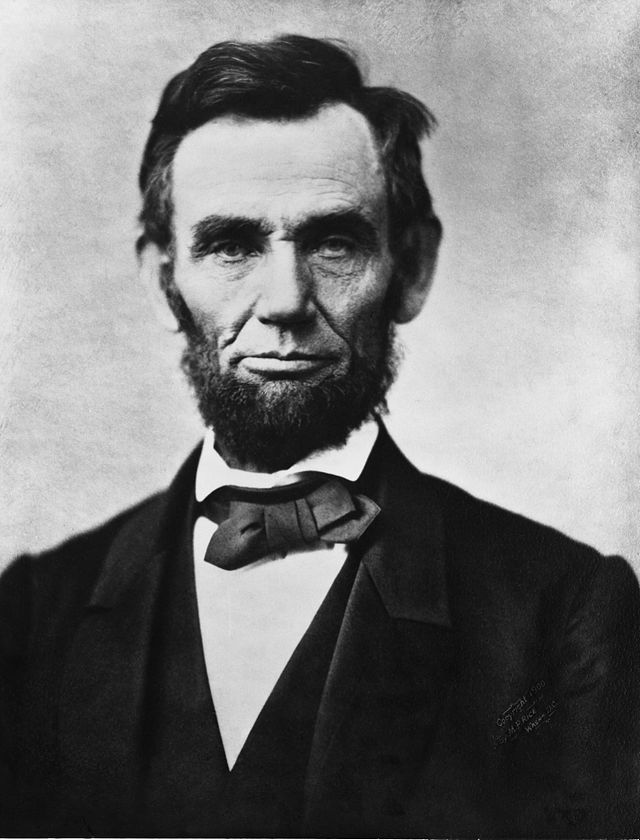 MODERN TIMES
1914 – WW I broke out
1917 – The USA entered the war , delcaring the war on Germany
October 24th, 1929 – Black Thursday – Wall Street crash – the period of unemployment and poverty started
1930th – American president Franklin  Roosevelt introduced the New Deal programme (reconstruction of the economy and society)
December 6th, 1941 – The Japanese attacked Pearl Harbor (Hawaii), the USA entered the WWII
Cold  War  -  (1950th – 1989) economical , political and ideological conflict between the USA and Russia
PEARL HARBOR - DECEMBER 6, 1941
Zdroj: [cit2014-05-14]. Dostupný pod licencí  public domain 
http://upload.wikimedia.org/wikipedia/commons/thumb/5/5a/Battleship-row-torpedos.jpg/800px-Battleship-row-torpedos.jpg
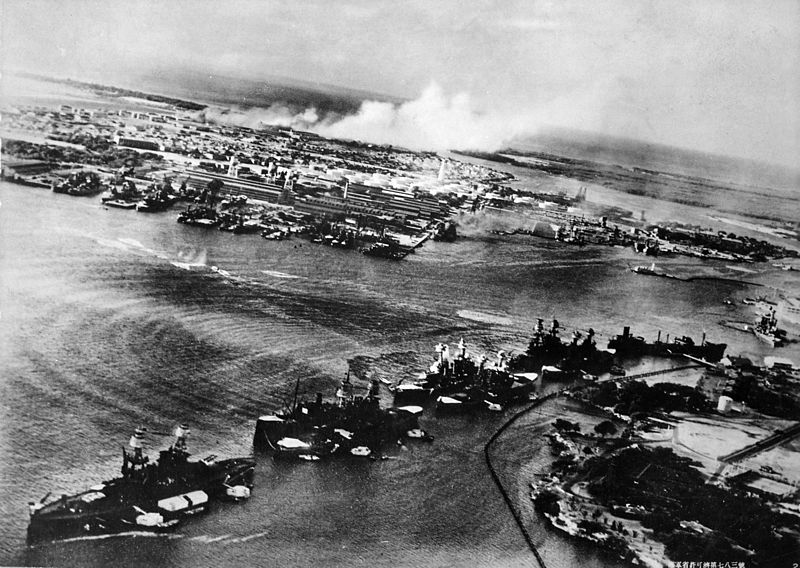 QUESTIONS
1 When was the fist permanent British settlement built?
2 Who is the author of the Declaration of Independence?
	a) George Washington
	b) Benjamin Franklin
3 What was the main cause of the Civil war?
4 When did the USA enter WW II?
ANSWER KEY
1	 in1607 
2	 b)
3	 abolition of slavery
4	 6. 12. 1941
SOURCES
EL-HMOUDOVÁ, Dagmar. Angličtina - Maturitní témata. Český Těšín: Petra Velanová, Třebíč, 2006, ISBN 9788086873046.
CHUDÝ, Tomáš ; CHUDÁ, Jana. Some Basic Facts (about the English speaking countries). 1.vydání. Havlíčkův Brod: FRAGMENT, 1995, ISBN 80-85768-96-8
Wikipedie [online]. 2014, [cit. 2014-05-05].  	Dostupné z:  http://en.wikipedia.org/wiki/History_of_the_United_States